Python从入门到实战        第二章 变量和简单数据类型
第二章 讲解主要内容
2.1 变量
2.2 字符串
2.3 数字
2.4 数据类型转换
2.1 变量
变量本身是一个标识符，需要命名
变量在内存中被执行
产生两个特征
1、产生变量在内存中的唯一地址（读者不能直接看到）
2、变量对应一个值（值有类型，可以修改）
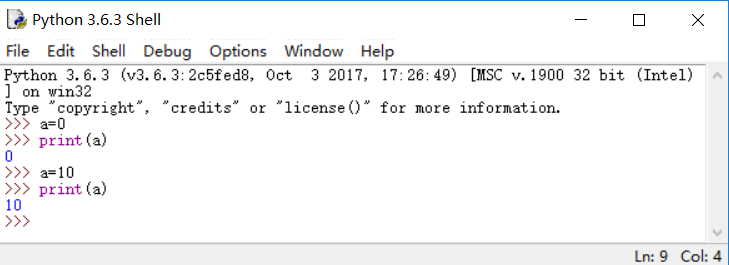 2.1 变量
常量，与变量唯一的区别是值不能改变。
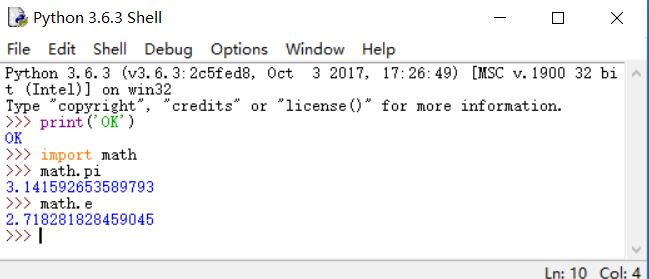 2.2 字符串
字符串（String）由任意字节的字符组成，
用单引号（'）、双引号（"）或三引号（'''）成对表示。
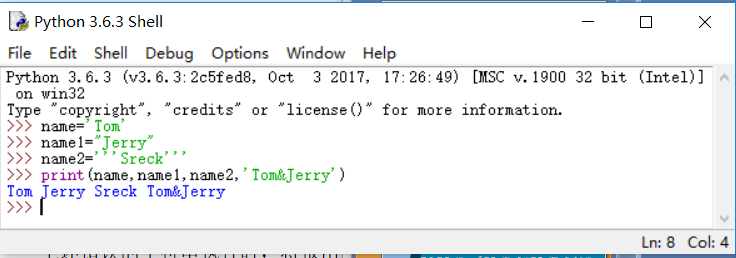 [Speaker Notes: 举例错误的字符串]
2.2 字符串----字符串基本操作
字符串值基本操作包括了
建立、读取、修改、删除、合并。
Write    Read    update  delete
2.2 字符串----字符串基本操作
字符串值读取
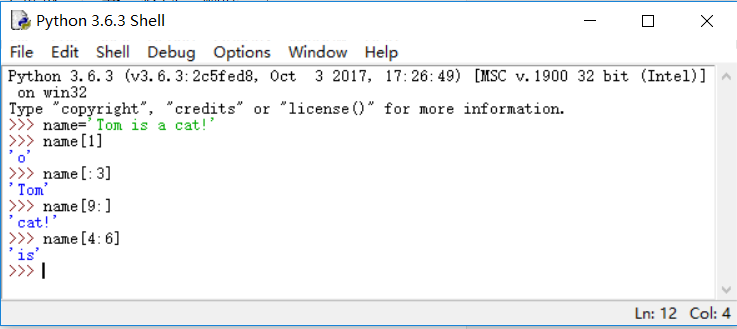 2.3 数字
Python语言的数字（Digital）跟数学里的数字是一致的。
整数（Integer）
浮点数（Float）
复数（Complex）
布尔（Boolean）
a=1
b=1.1
c=1+2j
d=0
2.3 数字
整数（Integer）求加法+
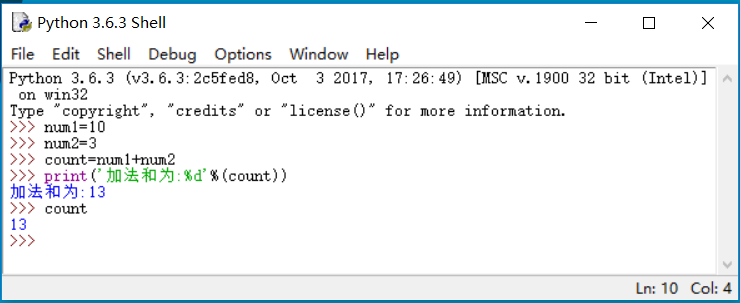 2.3 数字
整数（Integer）求减法-
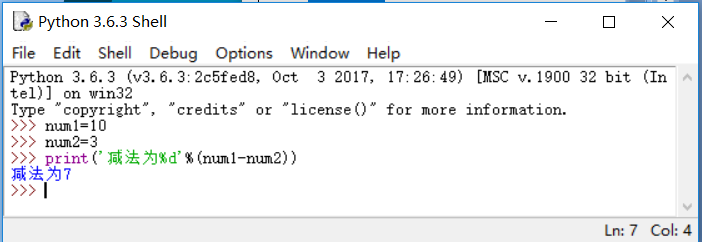 2.3 数字
整数（Integer）求乘法*
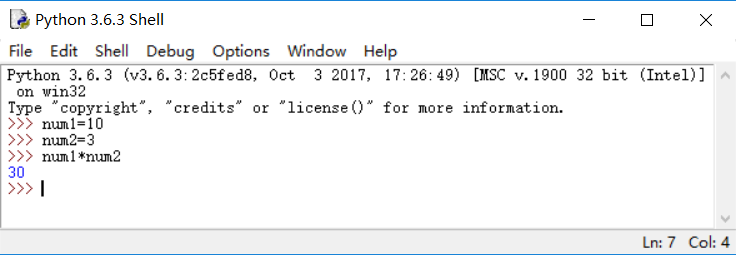 num1× num2
2.3 数字
整数（Integer）求除法/
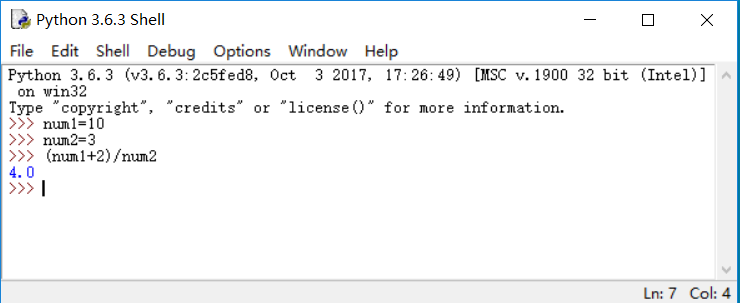 (Num1+2) ÷ num2
2.3 数字
整数（Integer）加、减、乘、除混合运算
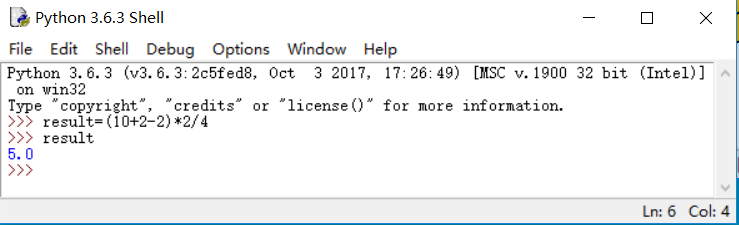 运算符存在优先级
2.3 数字
整数（Integer）取模%（求除法余数）
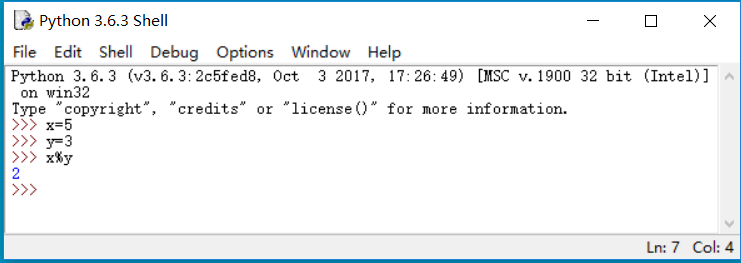 2.3 数字
整数（Integer）求幂**
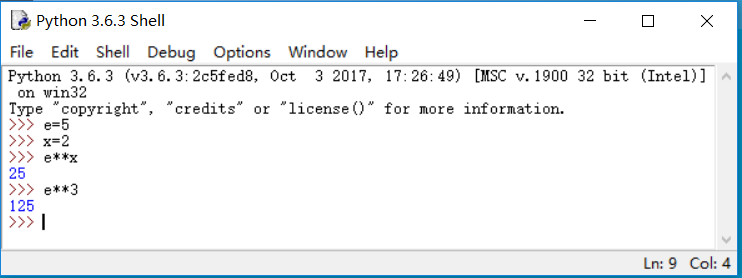 2.3 数字
整数（Integer）取整//
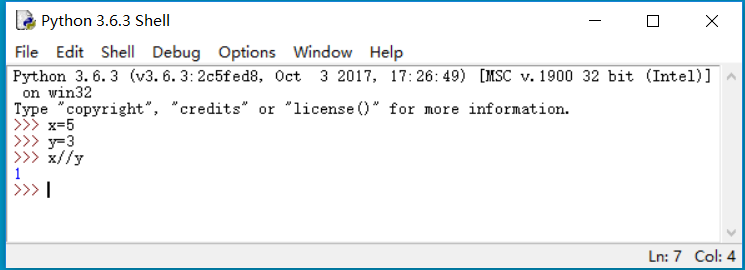 2.4 数据类型转换
当一种数据类型被使用时，有时需要转换为其他类型的数据。Python为此提供了一些内置函数
int(x)转为整数函数
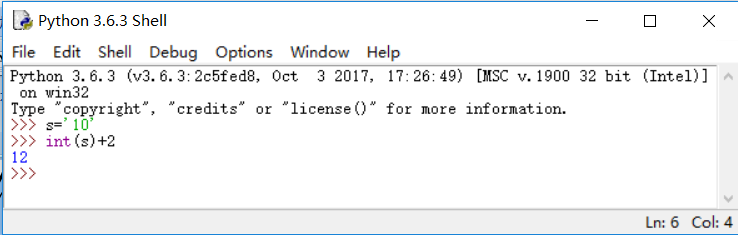 2.4 数据类型转换
str(x)转为字符串函数
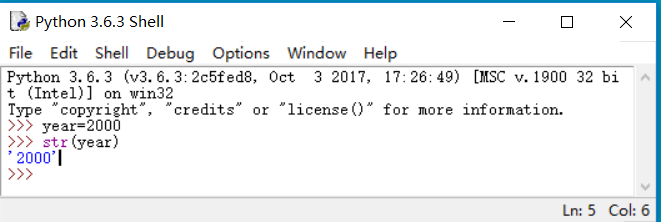 2.4 数据类型转换
ord(x)把ASCII字符转为十进制数
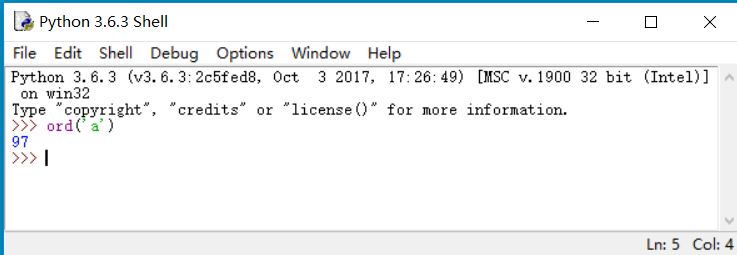 2.4 数据类型转换
chr(x)把十进制数转为ASCII字符
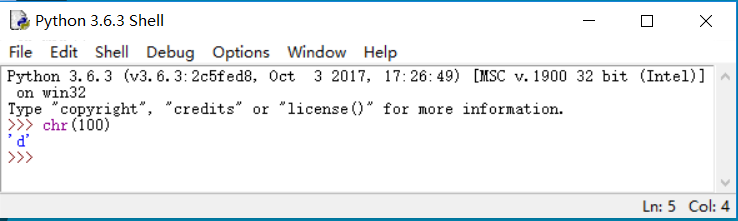 第二章介绍完成
    谢谢听讲！